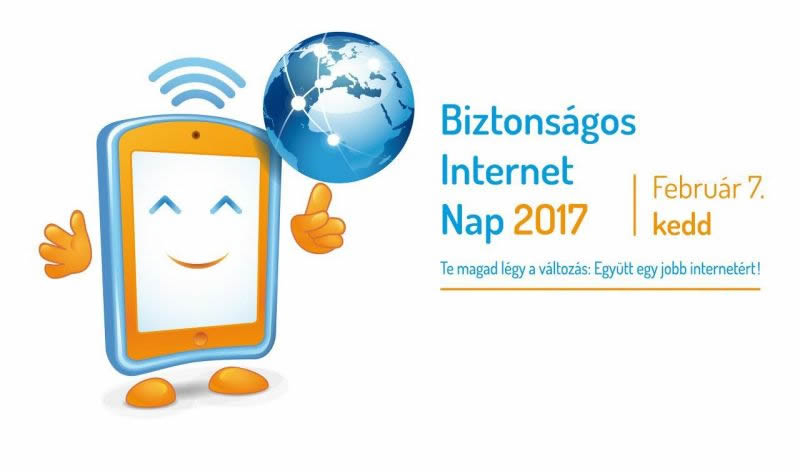 Ha már a telefonod okos legyél Te is az!
Dönts okosan!
Mielőtt megnyitsz egy ismeretlen személytől érkező e-mailt, gondolj arra, hogy az vírusokat, számodra káros üzenetet tartalmazhat!
Jól gondold meg milyen csatolmányt nyitsz meg, milyen hivatkozásra kattintasz egy e-mailben, még akkor is, ha a feladó ismerősnek tűnik.
Védd meg adataidat!
Az adataid az igazi értékek az eszközödön. 
Válassz biztonságos jelszót, ami nem kötődik hozzád, legalább 8 karakterből áll, lehetőleg van benne kis- és nagybetű, szám és valamilyen speciális karakter.
Tartsd is titokban őket. 
Kezdőképernyődet kódold le!
Védd meg gépedet, tableted és telefonodat!
Figyelj eszközöd higéniájára!
Használj tűzfalat, vírusirtót!
Használj legális szoftvereket!
Frissítsd szofvereidet!
Ne telepíts fölösleges programokat, applikációkat, ha nem használod töröld le!
Védd meg digitális jelenlétedet!
Légy óvatos!
Selfie készítésekor ne látszódjon a lakókörnyezeted
Csak olyan képet tegyél közzé, amiket később sem bánsz meg.
Ne ossz meg semmit, amit nem mondanál el egy idegennek!
Légy óvatos!
Csak olyan üzenetet küldj el, amit személyesen is el mernél mondani.
Személyes információid megadásával veszélybe sodorhatod magad és családodat.
Amit az internetre felteszel, az ott is marad. 
ÖRÖKRE.
Gondold végig…
Nem lehetsz biztos abban, hogy
Online ismerősöd igazat mond.
Online ismerősöd az akinek mondja magát.
Bizalmasan leírt információidat nem olvasod vissza.
Elküldött képeidet nem látod viszont.
Kerüld el az internetes bűnözőket!
Csalók mindenhol, így az interneten is vannak!
A világháló bűnözői gyakran használnak adathalászó és egyéb rosszindulatú programokat és élnek vissza mások adataival. 
Maradj távol az olyan weboldalaktól, amelyek gyanúsnak vagy kockázatosnak tűnnek. Ha nem vagy biztos a dolgodban, inkább ne kattints.
Vásárolj okosan!
Az online vásárlás kockázatokat rejt.
Amikor az interneten vásárolsz, nézz utána, hogy a weboldal rendelkezik-e a megfelelő biztonsági tanúsítványokkal a tranzakciók lebonyolításához. 
Soha ne fizess ki számlát, ne utalj banknak vagy, ne vásárolj online nyilvános számítógépen!
Ha lehet, válaszd a személyes átvételt és, inkább ne utalj előre pénzt!
Mondd el…
Ha zaklatnak mondd el szüleidnek, tanárodnak vagy barátaidnak
Nem kell egyedül maradnod a rossz érzéssel, a félelemmel
Ha zaklatnak, töröld az ismerőseid közül, mentsd le, amit küldött. 
Ne válaszolj az üzenetekre.